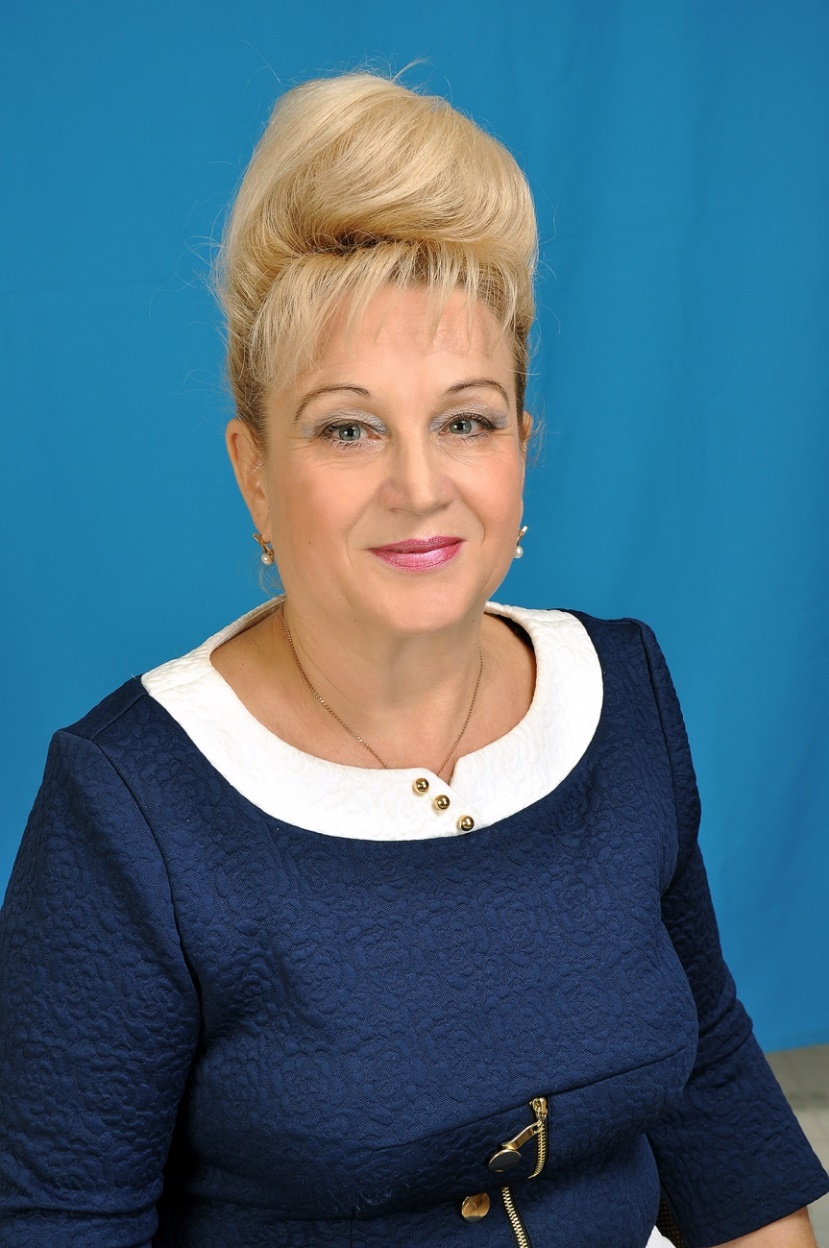 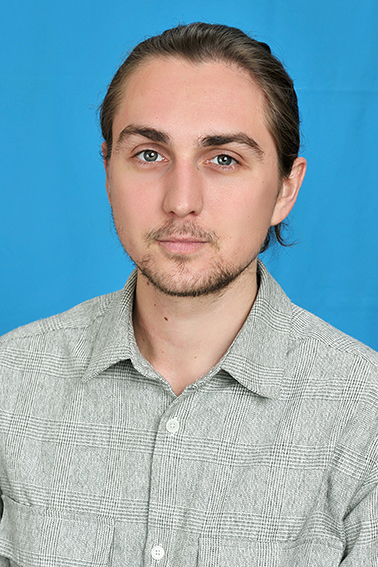 Наставник 
Лисовая Любовь Николаевна 
Учитель биологии
Молодой специалист
Трюков Виталий Андреевич
Учитель химии и биологии
Моё образование
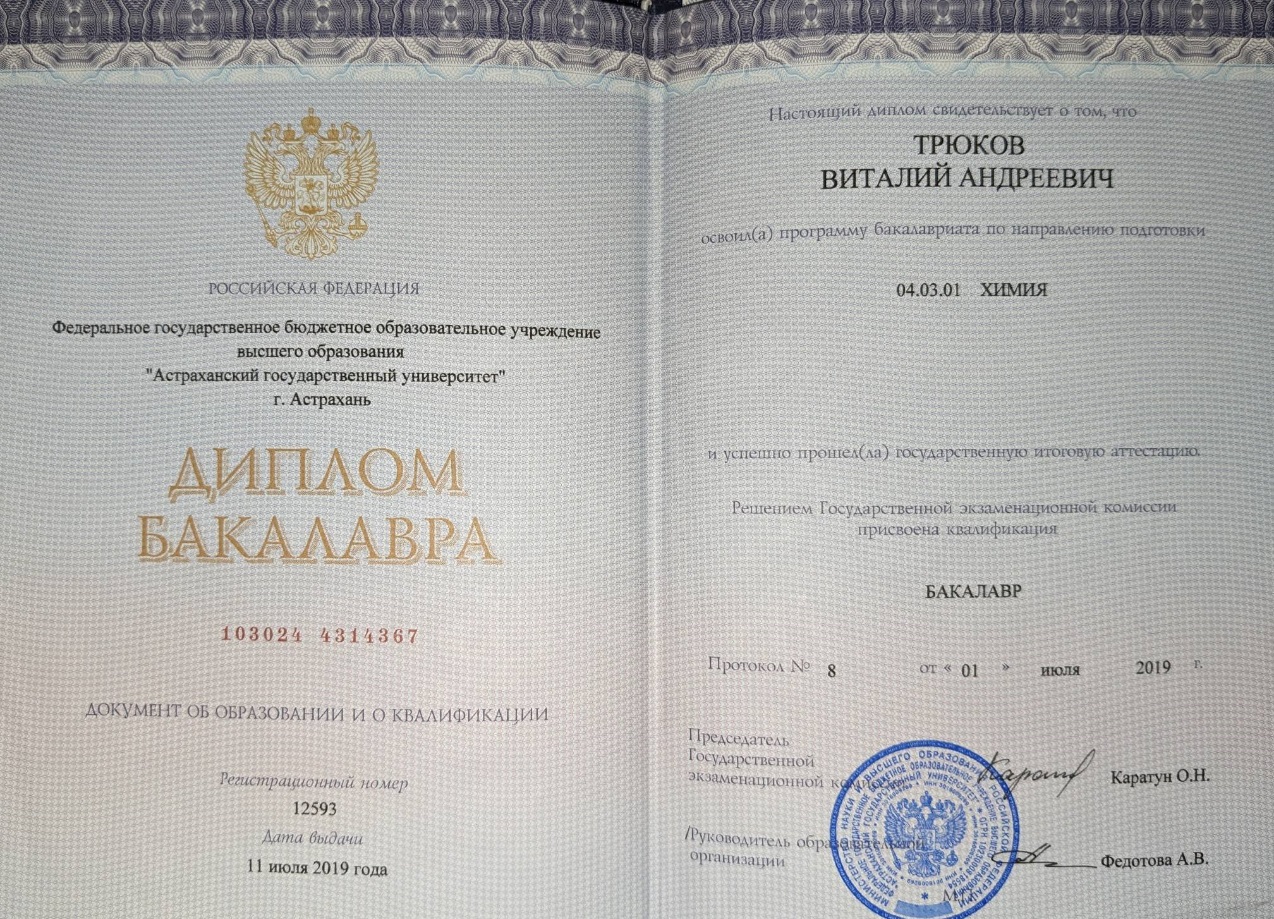 Дипломы о профессиональной переподготовке
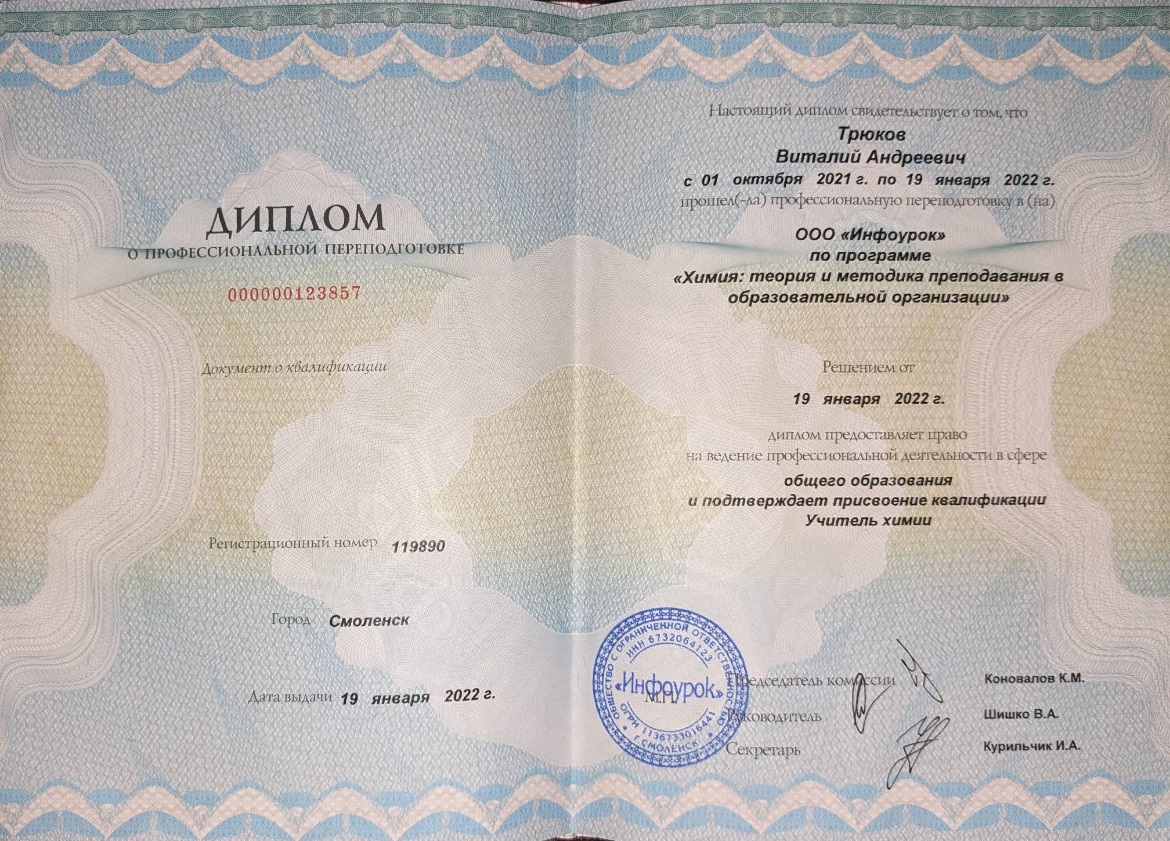 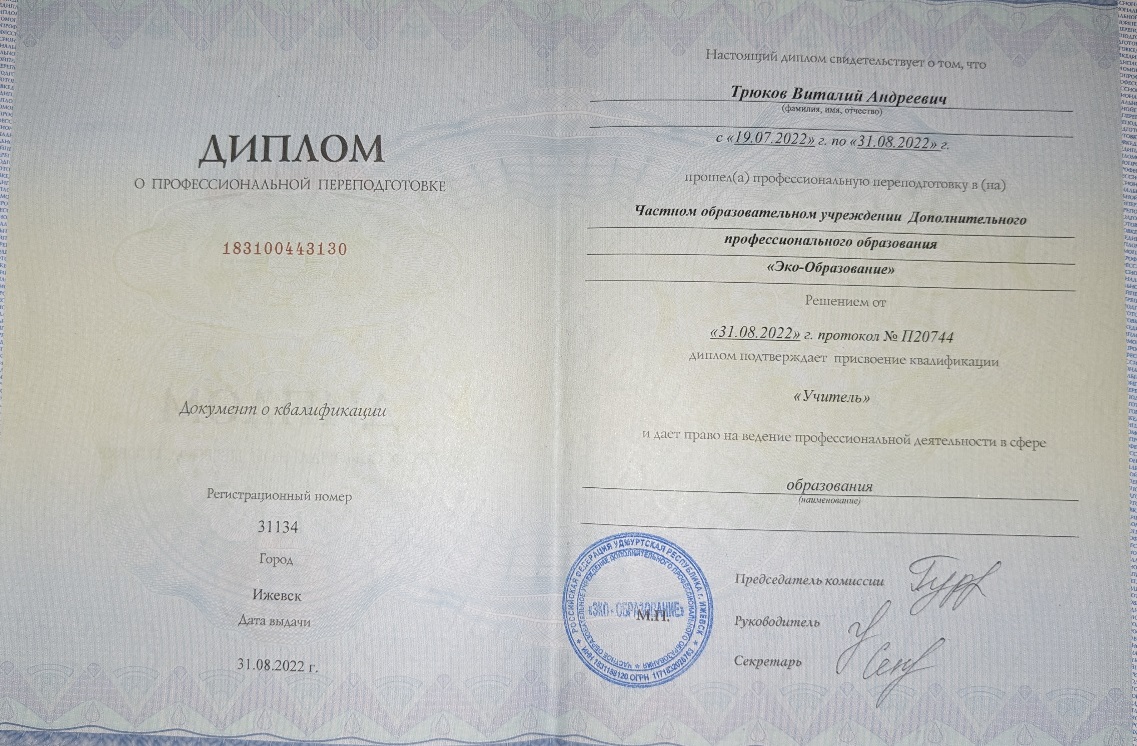 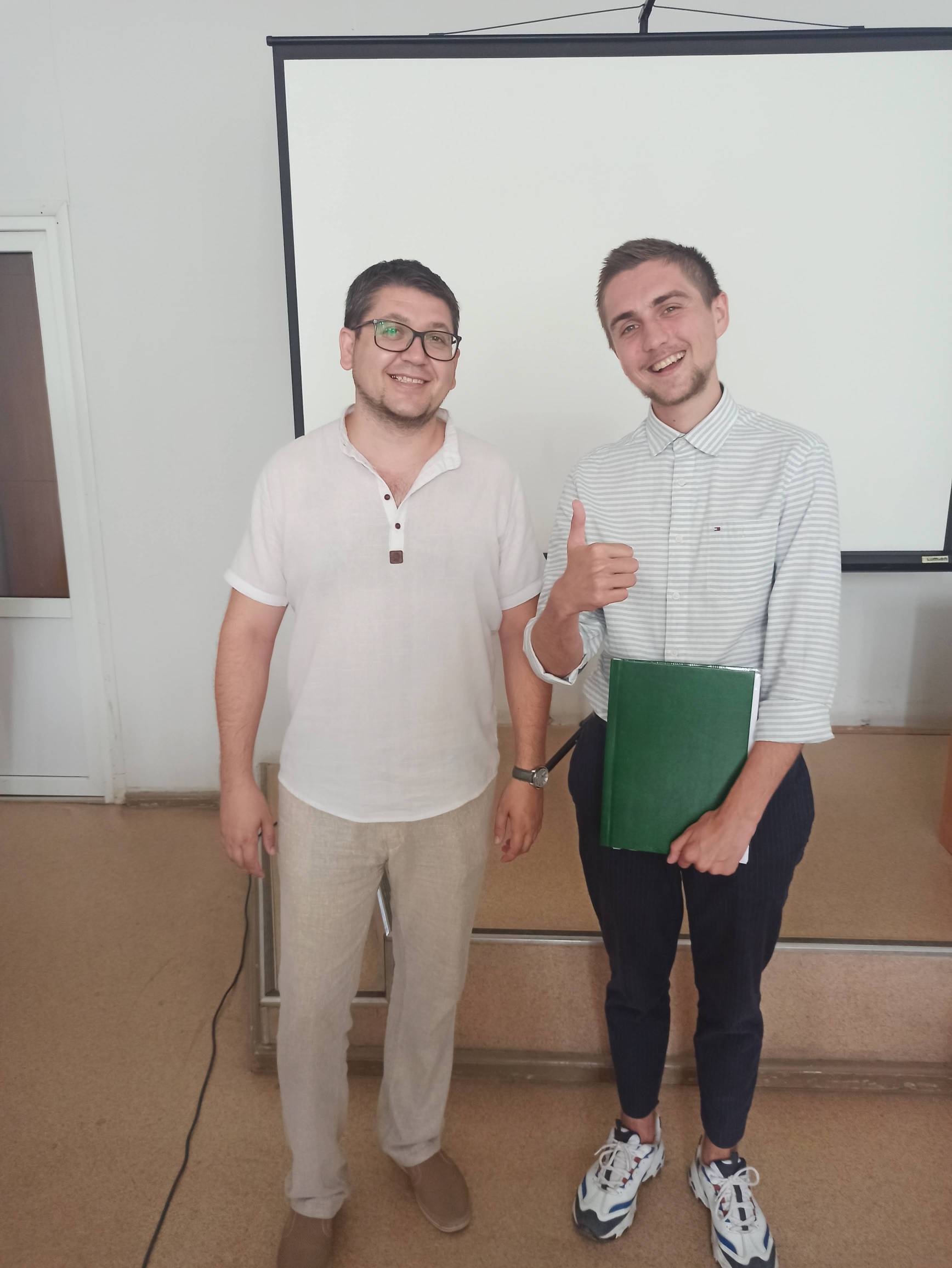 Моя работа
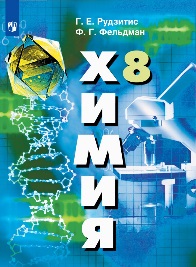 Работа в школе
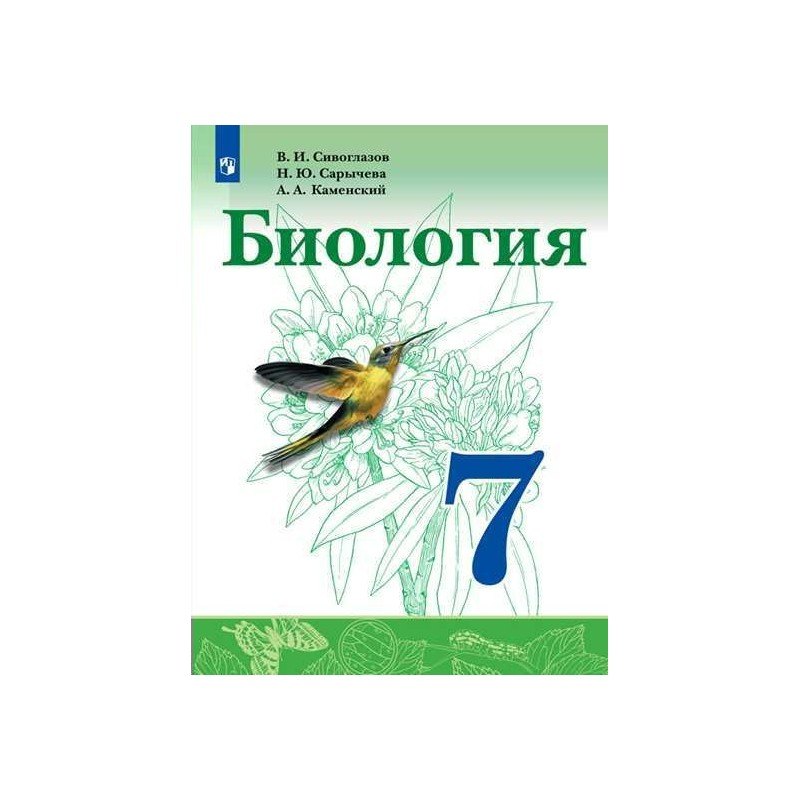 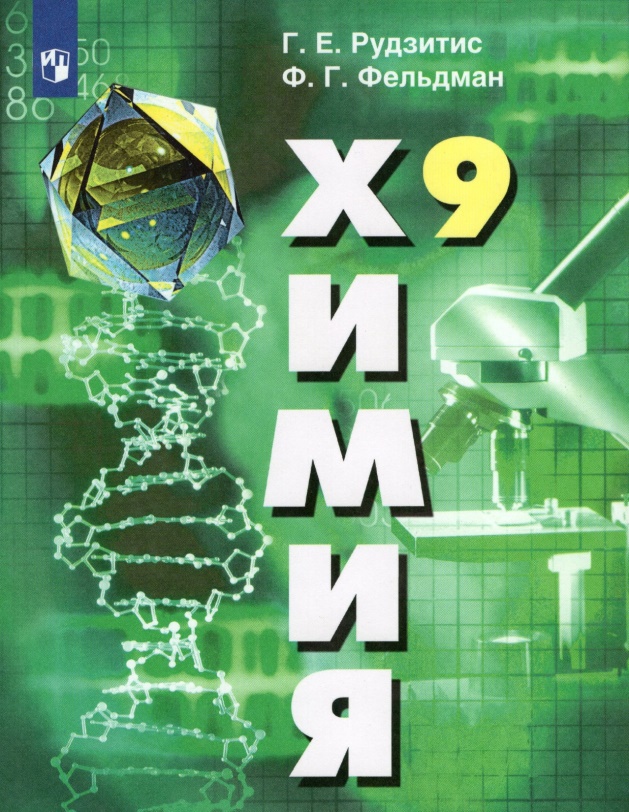 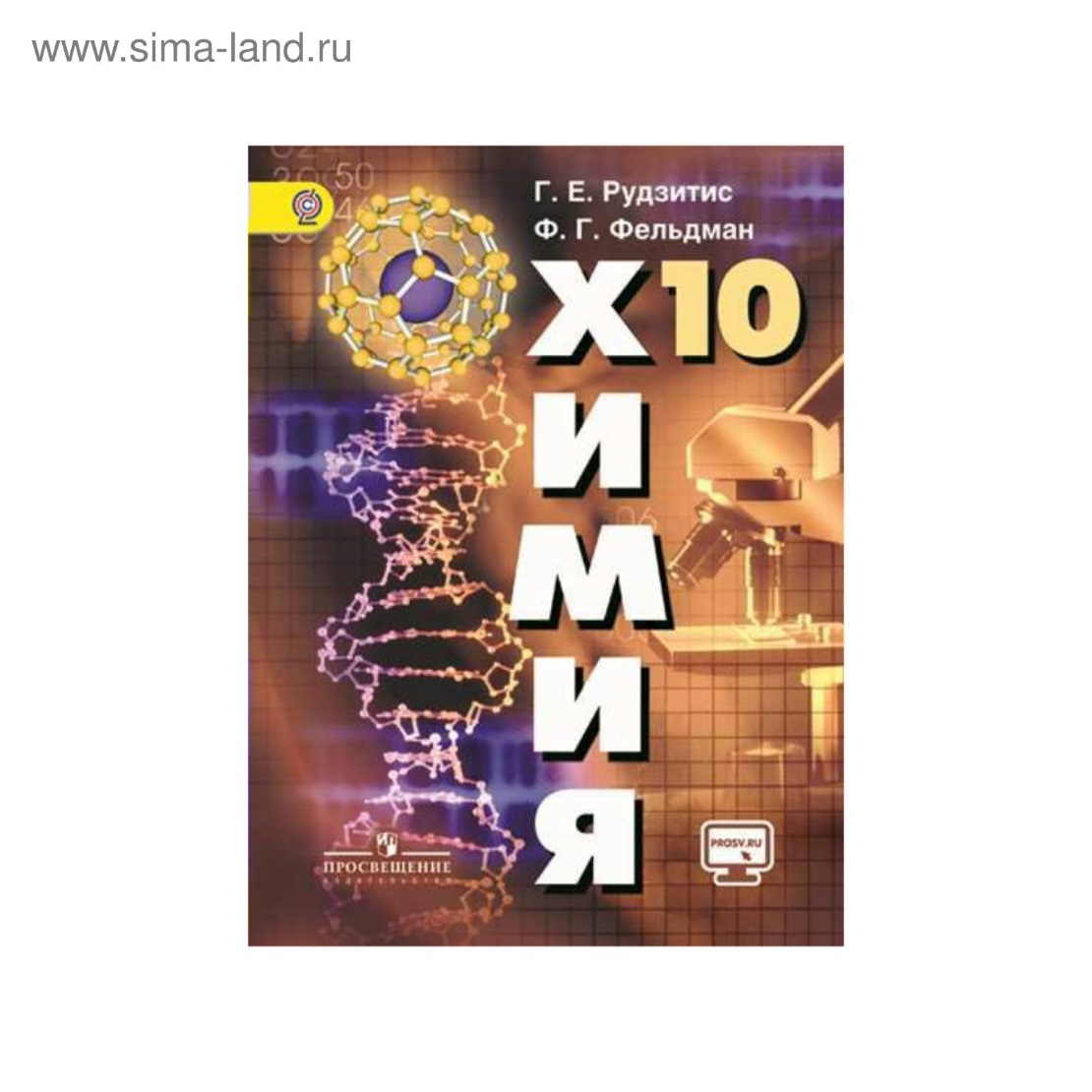 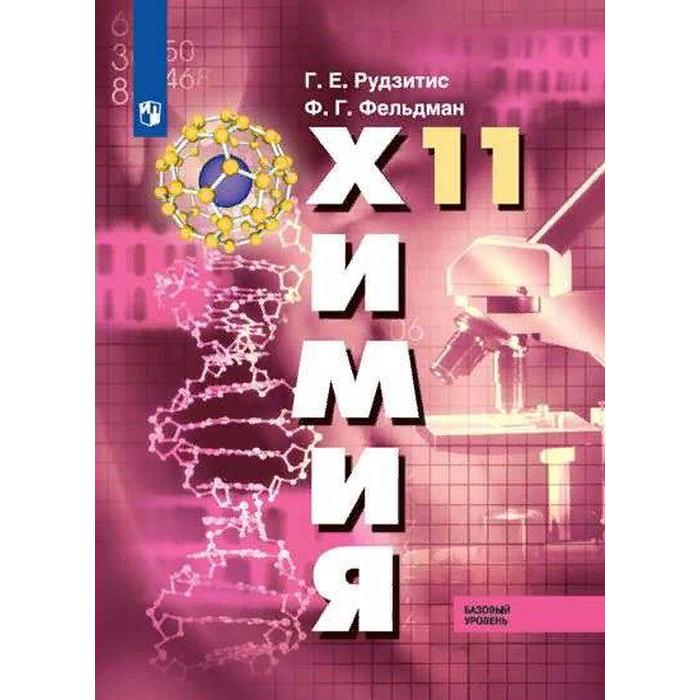